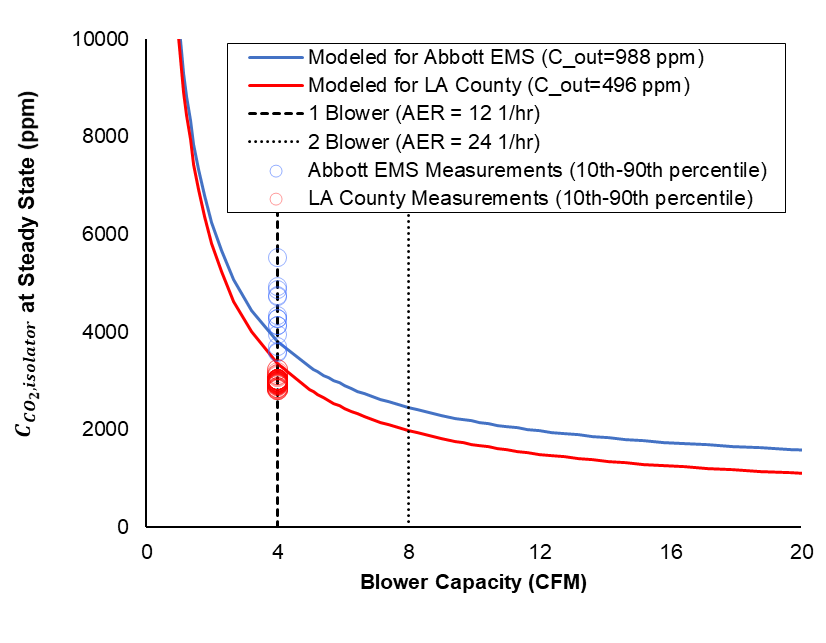 Supplemental Figure 2.  Steady state CO2 concentration inside the isolator decreases as the blower flowrate increases.